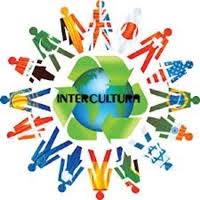 L’IDENTITA PERSONALE E LA RELAZIONE EMPATICA
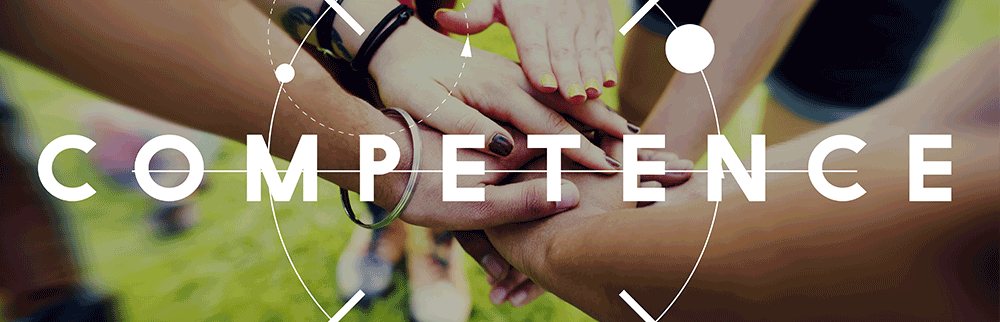 OBIETTIVO
Approfondire l’identità personale
 Prendere coscienza del quadro di riferimento culturale che uso nel mio rapporto con gli altri (nei suoi aspetti consci ma anche inconsci)
 La metà di questa tappa nel nostro cammino è la CONSAPEVOLEZZA – RENDERMI CONTO di questo mio quadro di riferimento.  Del quadro attuale del nostro istituto nella sua configurazione culturale
 Ma in vista di LIBERARE L’EMPATIA in noi
Definizione d’Identità
L'identità è l'insieme di caratteristiche uniche che rende l'individuo unico e inconfondibile, e quindi ciò che ci rende diversi dall'altro. L'identità non è immutabile, ma si trasforma con la crescita e i cambiamenti sociali.
DEFINIZIONI
COMPETENZA INTERCULTURALE
COMPETENZA INTERCULTURALE
Processo dinamico di crescita personale che include tutti e tre i livelli fondamentali dell’apprendimento: cognitivo, affettivo e comportamentale
Capacità di aumentare progressivamente la possibilità di comprendere la realtà e l’esperienza della differenza in maniera sempre più complessa.
ALCUNE CONSIDERAZIONI
C’è sempre una correlazione tra identità culturale personale e il modo in cui uno si relaziona all’atro nella sua identità culturale.
LA PERSONA IN CONTESTO
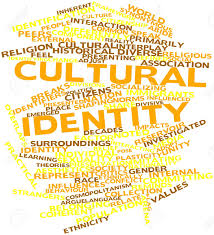 STORIA PERSONALE
FAMIGLIA
NAZIONE
RELIGIONE
TAPPE DI QUESTO PROCESSO
ERIKSON parla dell’identità personale come di una consapevolezza da parte dell’individuo di un senso di Sé costante e continuo nel tempo e anche del riconoscimento da parte degli altri di queste qualità del sé dell‘ individuo
La nostra personalità
Quello che fa la mia struttura psicologica.
Quella che troviamo quando si fa una valutazione di personalità:
Perfezionista
Introverso
Estroverso
Istrionico
Narcisista
Ossessivo compulsivo
Stereotipi, pregiudizi, antecedenti storici, familiari, nazionali, razziali, religiosi
L'identità culturale si riferisce alla percezione che ogni individuo ha di se stesso, cioè della propria coscienza di esistere come persona in relazione con altri individui, con i quali forma un gruppo sociale
Quello che è comune a un gruppo  specifico a un gruppo sociologico e che uno ha interiorizzato:
Usanze e costumi
Valori
Pregiudizi
Storia
bisogni
Allargare la definizione aggiungendo elementi che, secondo te, bisogna tenere presenti nell’identità culturale
Qui, il gruppo sociale è un gruppo religioso con le sue credenze, riti, pratiche, morale, ecc.
UNA FORTE ESPERIENZA DI DIO DA UNA NUOVA IDENTITA’ A CHI LA FA: IDENTITÀ DI FEDE
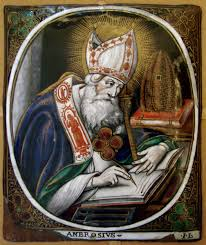 Decentramento
Prendere distanza
 Avere una bella prospettiva
 Relativizzare -  neutralità culturale
 Si sviluppa qui la capacità di allargare l’orizzonte
 Si perde l’atteggiamento di assolutizzare la propria cultura o quello che uno ha interiorizzato della propria cultura
 Uno può rendersi conto anche dell’uso difensivo da parte sua di alcuni elementi culturali
 Rendersi conto anche delle distorsioni, condizionamenti (positivi o negativi), pregiudizi
Decentramento - decostruzione
L’oggettivazione che ci permette il decentramento, ci porta alla decostruzione di quello che è falso nel proprio quadro culturale di riferimento e il valorizzare quello che è bello, positivo, quello che aiuta.  
 Mettere in discussioni alcune «verità» che oggi non sembrano più così assolute.
 Porta alla purificazione della memoria culturale
 Uno acquista una certa libertà interiore rispetto al condizionamento della propria cultura
EMPATIA
L’empatia è la capacità di “mettersi nei panni dell’altro” percependo, in questo modo, emozioni e pensieri. Consiste nel riconoscere le emozioni degli altri come se fossero proprie, calandosi nella realtà altrui per comprenderne punti di vista, pensieri, sentimenti, emozioni
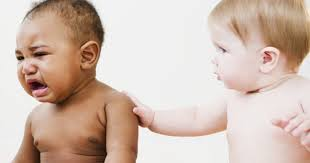 KOHUT  e l’Empatia
L’empatia come riconoscimento della soggettività dell’altro
Alla base di ogni rapporto umano c’è la "nostra capacità quotidiana di provare ciò che un’altra persona prova anche se, di solito e giustamente, in maniera attenuata."
Domande
1) Elenca gli elementi che più caratterizzano la tua cultura d’origine. Cosa più apprezzi e quali gli aspetti che l’esperienza della vita ti ha aiutato a relativizzare?
2) Come hai vissuto e stai vivendo  il processo di decentramento dalla tua cultura per aprirti alla cultura del contesto missionario dove hai svolto o svolgi il tuo servizio?
3) Qual è stata la tua esperienza di vivere in una comunità multiculturale? Difficoltà, sfide e gioie.
4) Cosa ha ostacolato e cosa ha aiutato l’incontro e accoglienza nella diversità?